ỦY BAN NHÂN DÂN QUẬN LONG BIÊN
TRƯỜNG MN HOA SỮA
Lĩnh vực phát triển nhận thức
Đề tài: Nhận biết phân biệt quả cam, quả chuối
Lứa tuổi: 24-36 tháng
Quả gì đây?
Đây là quả gì?
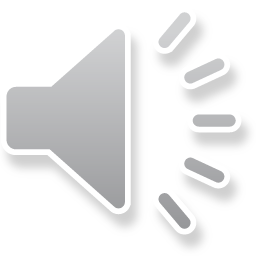 Thi xem ai nhanh
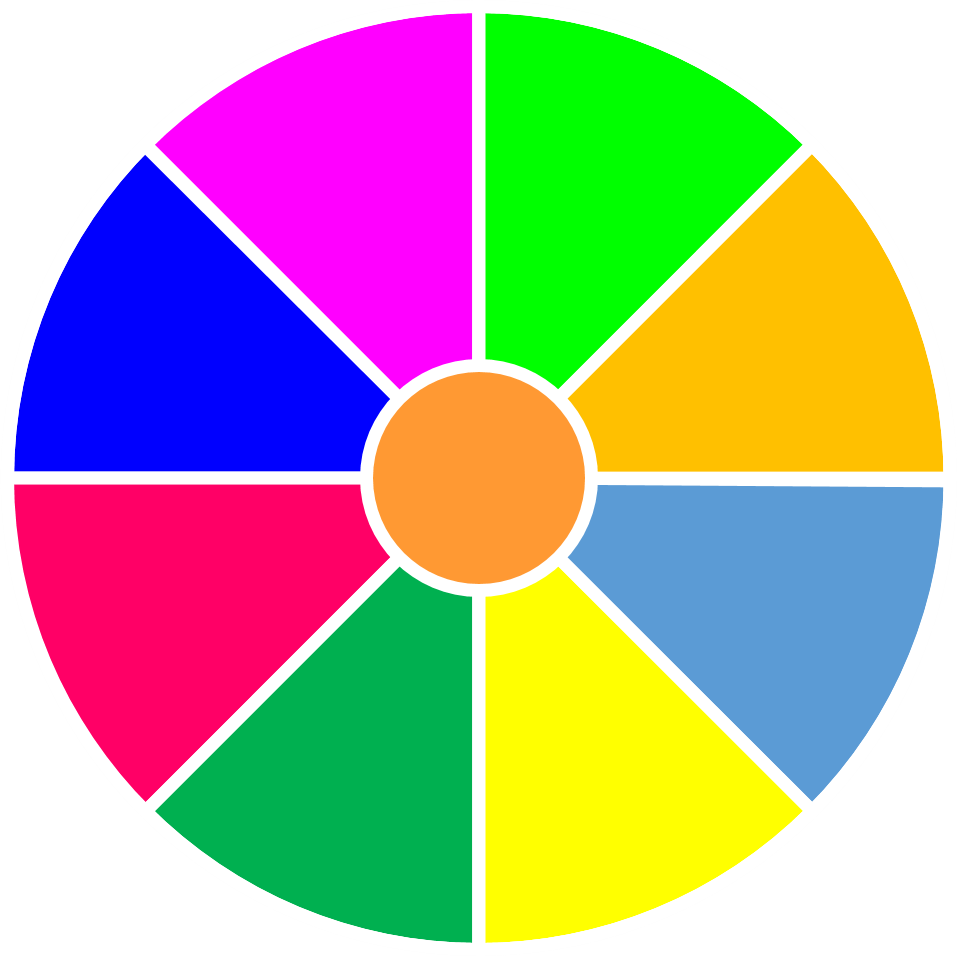 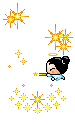 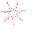 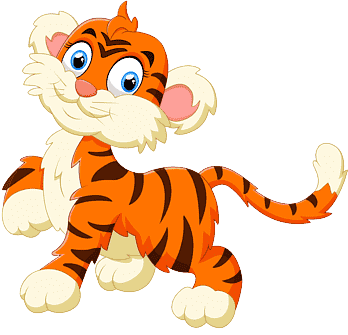 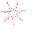 Ếch
Hổ
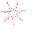 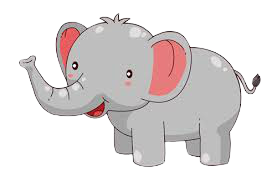 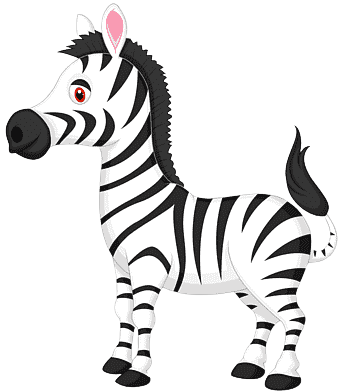 Sư tử
Voi
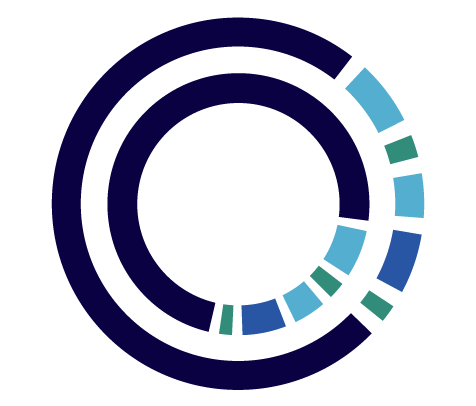 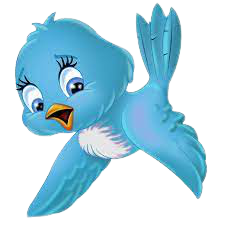 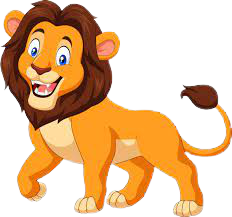 Ngựa
Gấu
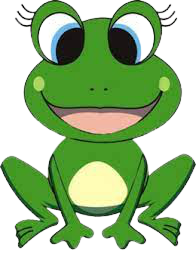 Chim
Thỏ
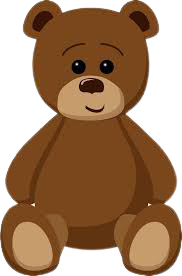 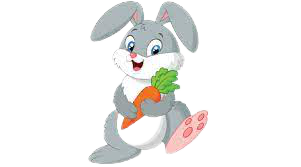 Quay
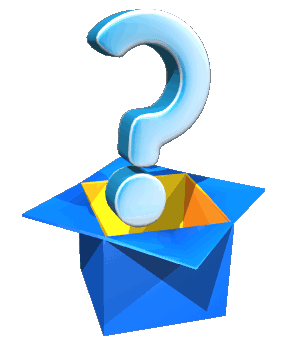 Quả gì màu xanh ?
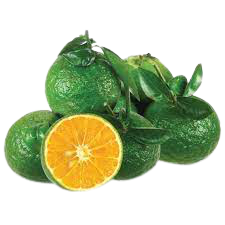 Quay lại
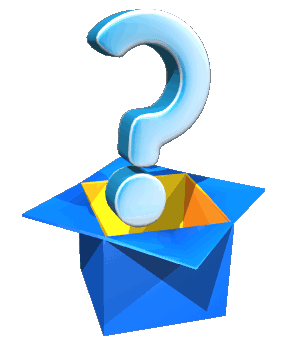 Quả gì màu vàng ?
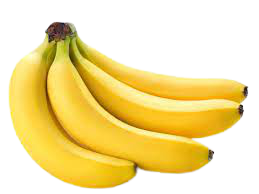 Quay lại
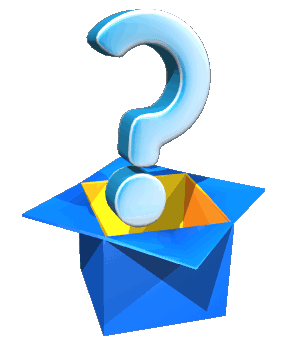 Quả chuối màu gì?
Quay lại
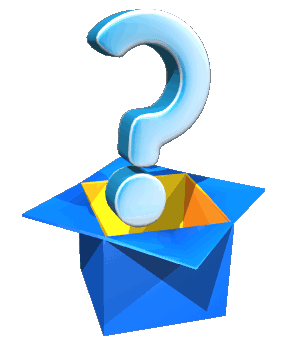 Quả cam màu gì?
Quay lại